Bê hå cã phè ®i bé.


Qu¶ M¬ cã vÞ chua.


Chó t­ mua « t«.

-Bµ chia quµ cho bÐ.
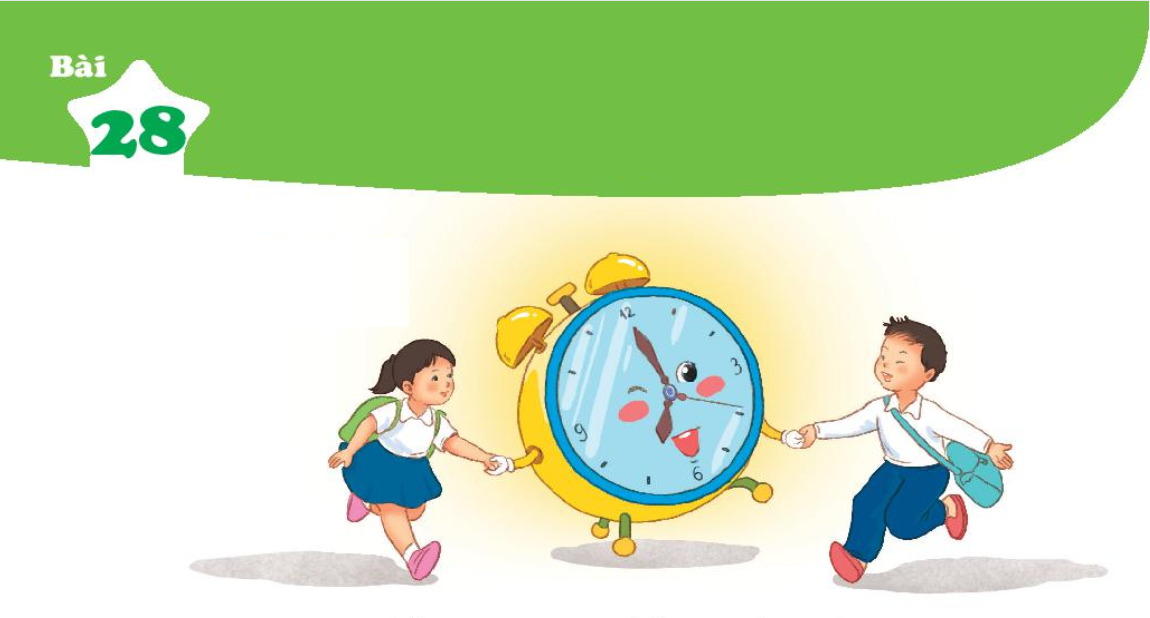 NhËn biÕt
Thêi gian quý h¬n vµng b¹c.
Thêi gian quy h¬n vµng b¹c.
y
Y
qu
y
quý
quy    quú    quý
quy    quy    quy
quü     quþ     ý
quy     quy     y
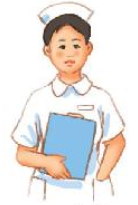 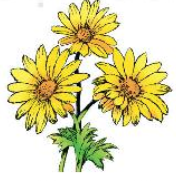 y t¸
y t¸
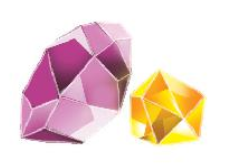 d· quú
d· quy
®¸ quy
®¸ quý
qu
y
quý
quy    quú    quý  
quü    quþ    ý
y t¸  d· quú  ®¸ quý
MÑ vµ Hµ ghÐ nhµ d× Kha. D× kÓ cho Ha nghe vÒ bµ. Hµ chó y nghe d× kÓ.
MÑ vµ Hµ ghÐ nhµ d× Kha. D× kÓ cho Ha nghe vÒ bµ. Hµ chó ý nghe d× kÓ.
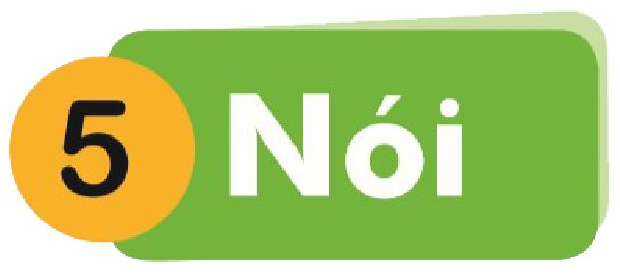 Cảm ơn